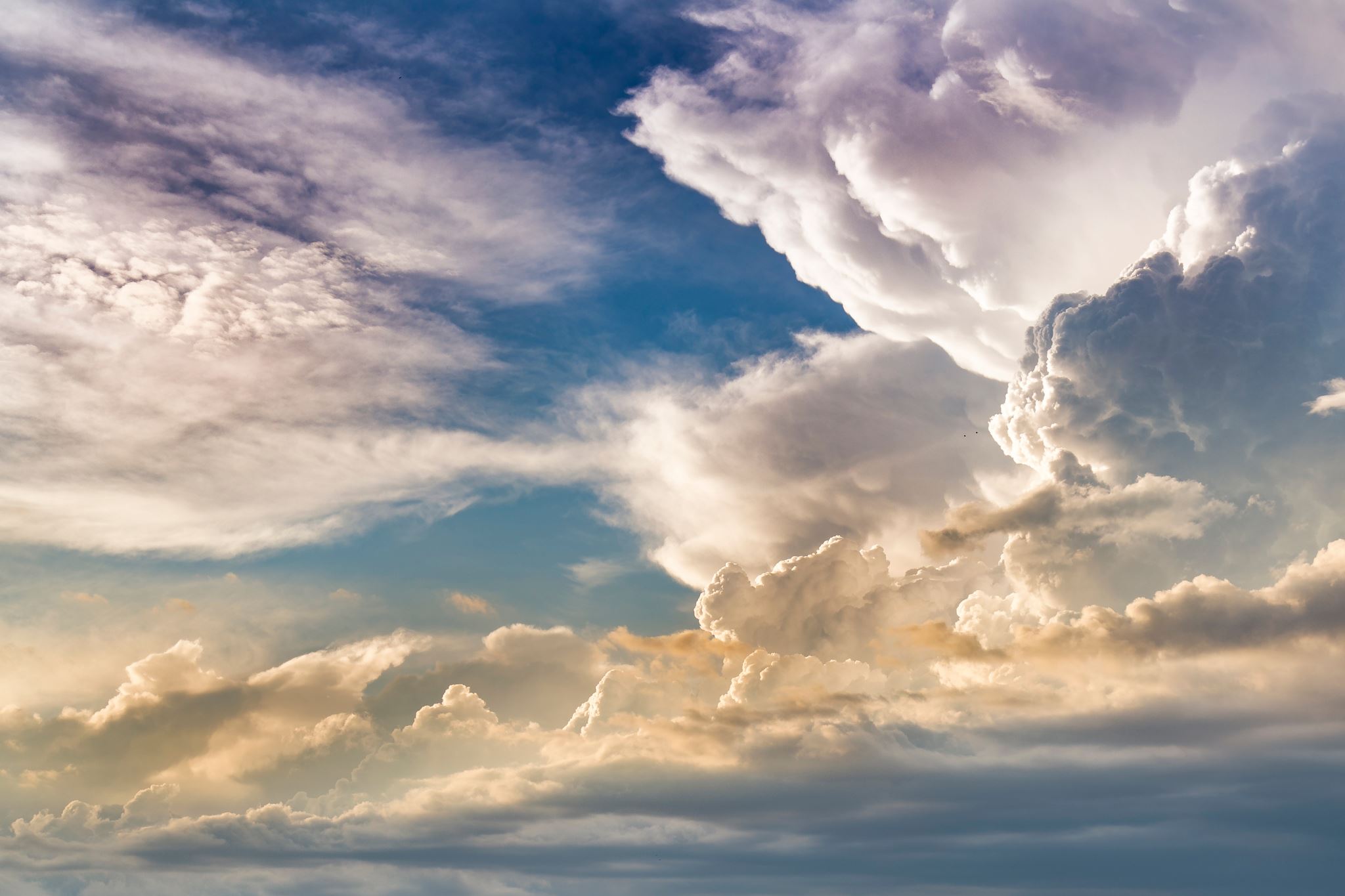 Hard Questions for Christians
Brandon Baptist church
What do we believe about gender?
What do we mean by gender?
Is gender and biological sex the same thing?
Is gender a real thing, or just a subjective idea?
Where is gender used in the bible?
How should we respond to gender ideology as Christians?
What do we mean by gender?
Gender is a binary modifier of grammar, with values “Masculine”, “Feminine”, and “unknown”
English only applies gender to pronouns 
English: “She gave the dog her bone.”
Spanish (for instance) applies gender to pronouns, articles (the, an), verb forms, and noun forms
Spanish: “Ella le dio su propio hueso a la perra.” 
Gender originated to support efficient conversation without needing to repeat names over and over when referring to someone, usually in the 3rd person
Gendered nouns are an artifact of gendered grammar.  They are arbitrary.
For instance, dog and cat default to masculine gender, but sheep and goat default to feminine gender.
Gender switches to match the biological sex, when the sex needs to be specified.
So, is gender and biological sex the same thing?
If biological sex isn’t specified, gender is used to avoid tongue twisters
Perro is easier to say than Perra
Casa is easier to say than Caso
If biological sex is specified, gender matches the biological sex
Biological Sex is an objective reality
Gender is a linguistic tool to specify Biological Sex
Does Gender ever mean Masculine and Feminine Characteristics?
Not until recently. 
Masculine and Feminine are adjectives.  They describe sets of characteristics that typically go with “Maleness” and “Femaleness”
They are gender categories used to organize and apply a set of grammatical rules for consistency in language, not a reflection of the biological or social concepts.
The Ideological Appropriation of “Gender”
The change in meaning of “Gender” was a deliberate act by academics to push an ideological goal
John Money in his 1955 paper titled "Hermaphroditism, Gender and Precocity in Hyperadrenocorticism: Psychologic Findings.“ – origins of gender manipulation
Judith Butler 1990 book "Gender Trouble: Feminism and the Subversion of Identity” expanded to mean behavioral characteristics – post-structuralism - destroy heteronormative concepts
Based heavily on Michel Foucault, Jacques Derrida, and Sigmund Freud, all of whom have been heavily criticized as relativists (no objective reality)
Agenda: Glorify individual sexual self perception over societal perception, while ignoring objective sexual reality
Scriptural use of Gender
Genesis 1:27: - Objective Reality of Sex“So God created man in His own image; in the image of God He created him; male and female He created them.”
Genesis 2:24: - Commanded Sexual-Social Roles by Biological Sex“Therefore a man shall leave his father and mother and be joined to his wife, and they shall become one flesh.”
There are no other Sexual-Social Roles.  
Sexuality is constrained to those two Roles by Command
There are NO instances of Personal Pronouns in Scripture.
There is NO support in Scripture for Self Definition.
Given that, Christian’s have no basis for using them.
Scriptural Source of Identity - God
Genesis 17:19: - “Then God said: ‘No, Sarah your wife shall bear you a son, and you shall call his name Isaac;
Galatians 1:15: - “But when it pleased God, who separated me from my mother’s womb and called me through His grace…”
Isaiah 43:1: - “But now, thus says the Lord, who created you, O Jacob, and He who formed you, O Israel: ‘Fear not, for I have redeemed you; I have called you by your name; You are Mine.’” 
Genesis 17:5: - “No longer shall your name be called Abram, but your name shall be Abraham; for I have made you a father of many nations.”
John 1:12-13: - “But as many as received Him, to them He gave the right to become children of God, to those who believe in His name: who were born, not of blood, nor of the will of the flesh, nor of the will of man, but of God.” 
Luke 1:13-17: - “But the angel said to him, ‘Do not be afraid, Zacharias, for your prayer is heard; and your wife Elizabeth will bear you a son, and you shall call his name John. And you will have joy and gladness, and many will rejoice at his birth. For he will be great in the sight of the Lord
Philippians 1:21: - For to me, to live is Christ, and to die is gain.
John 5:19 - the Son can do nothing of Himself, but what He sees the Father do; for whatever He does, the Son also does in like manner.
Scriptural Grammatic use of Gender
Wisdom (Hebrew: ḥokmâ) - In Proverbs, ḥokmâ (wisdom) is grammatically feminine and is often personified as a woman. 
The Spirit (Greek: pneuma) - In Greek, pneuma (spirit) is a neuter noun, and it’s often used for the Holy Spirit. For example, John 14:26
The Church (Greek: ekklesia) - The Greek word ekklesia (church) is feminine and often personified as the bride of Christ. For example, Ephesians 5:25-27
The Sun and Moon (Hebrew) - In Hebrew, shemesh (sun) is masculine and yareah (moon) is masculine, but in some poetic contexts, these may take on gendered imagery. For example, in Psalm 19:4-5 
Jerusalem (Hebrew: Yerushalayim) - Referred to with feminine pronouns and personified as a woman or mother. For example, Isaiah 66:13
Israel – In the Prophets, often used feminine grammar to portray Israel as an unfaithful spouse to God as a commentary on Idolatry
Possible Responses to Social Pressure on Gender Identity
For Trans People
Your rejection of who God made you is not sufficient reason for me to reject who God made you.  I praise God for making you in His image and pray that He will open your heart to the Love he wants to lavish on you in Jesus Christ.
For Gender Queer People
God made humans male and female.  We don’t have the authority to override that because of our feelings.  I pray that He shows you that your identity is in Him, not your gender, and that freedom and peace comes from trusting Him rather than defining yourself.
Accusation of Misgendering
If I have failed to correctly determine if God made you male or female, I apologize.  But your value to me doesn’t lie in your gender, but that you are made in God’s Image.  And I pray that you find your peace in trusting Jesus rather than controlling other people.